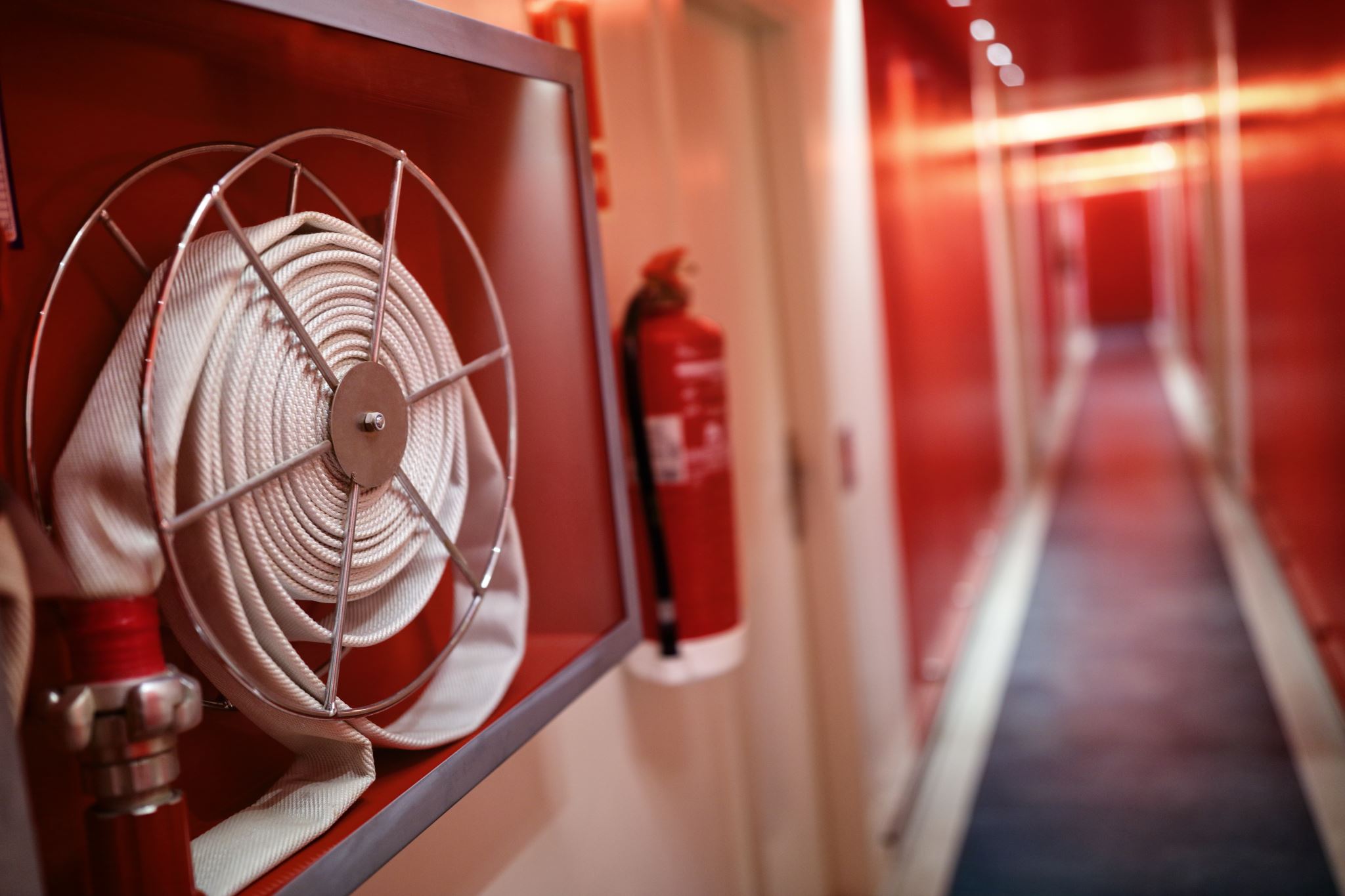 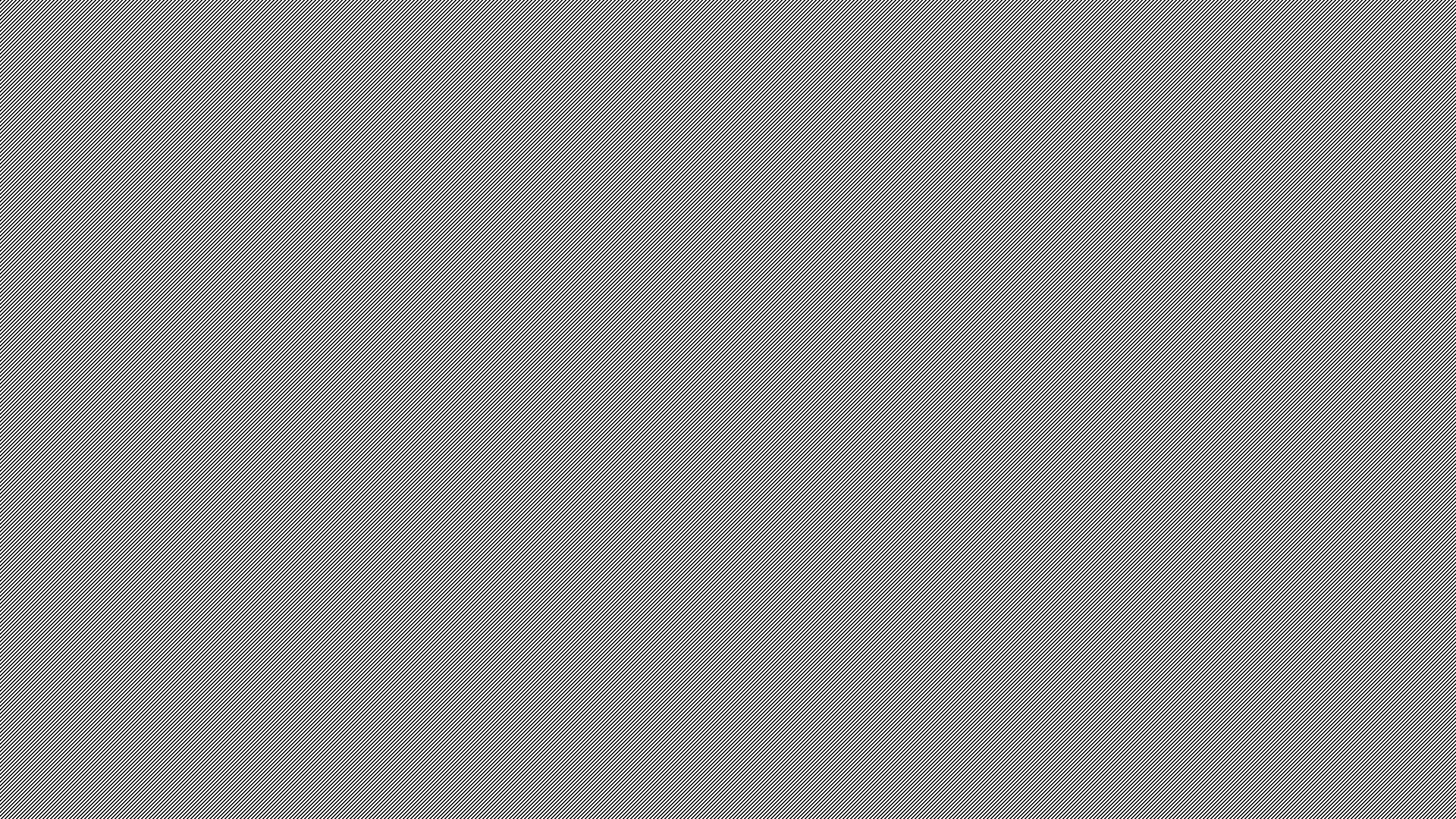 Emergency and Disaster Preparedness
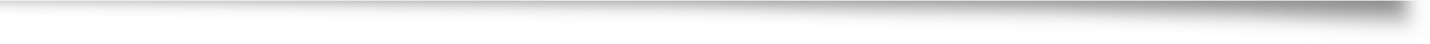 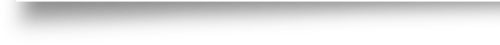 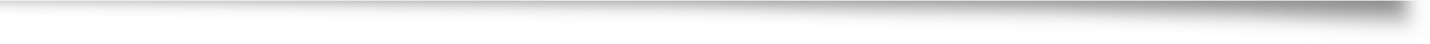 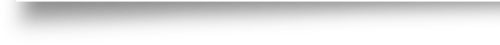 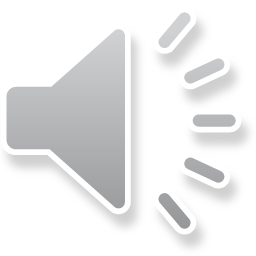 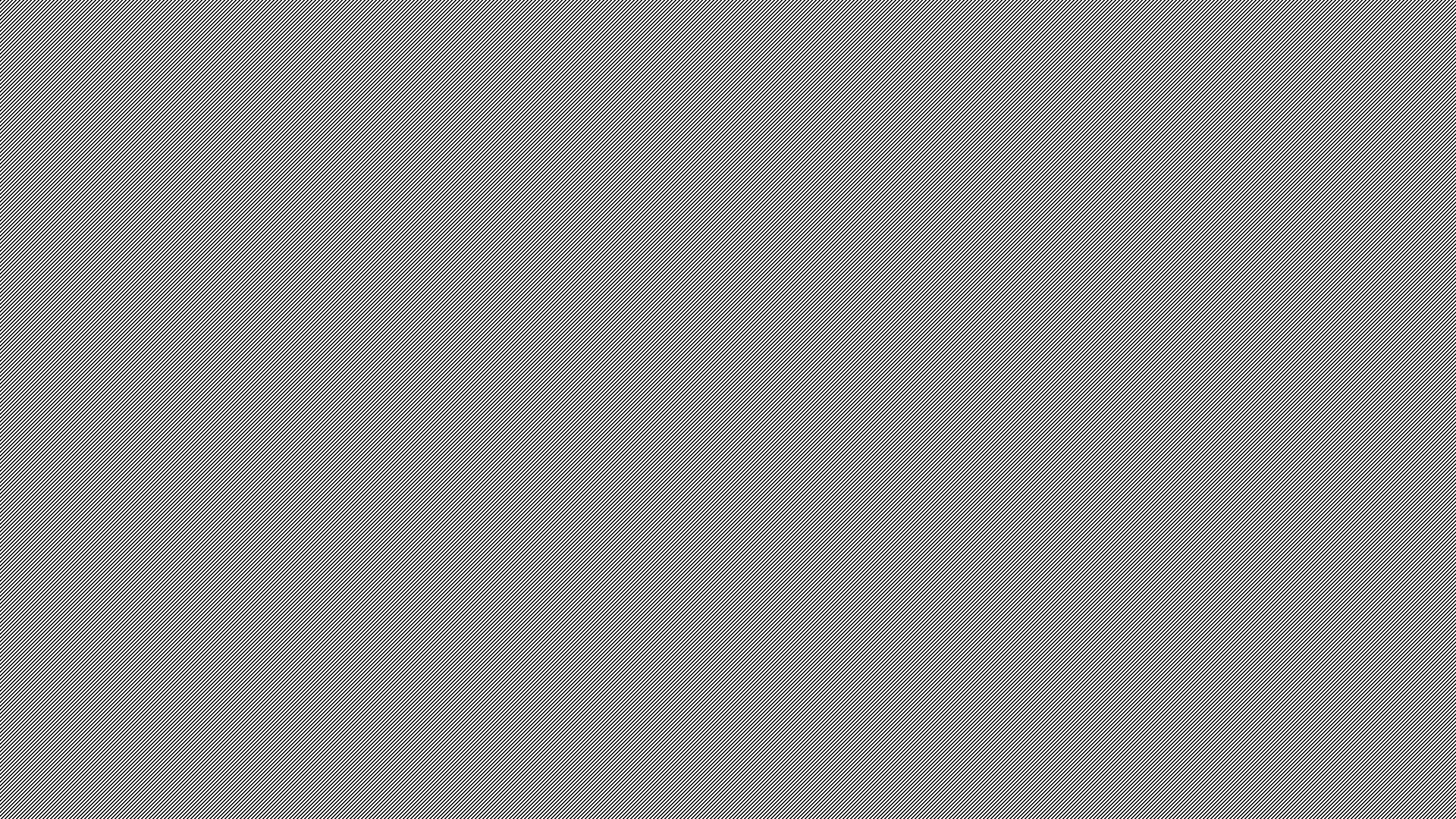 Are you ready for a disaster?
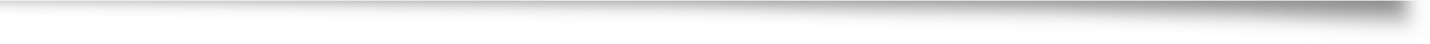 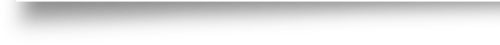 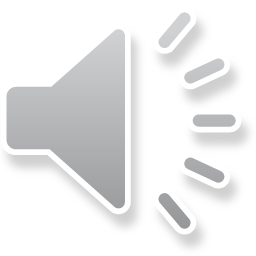 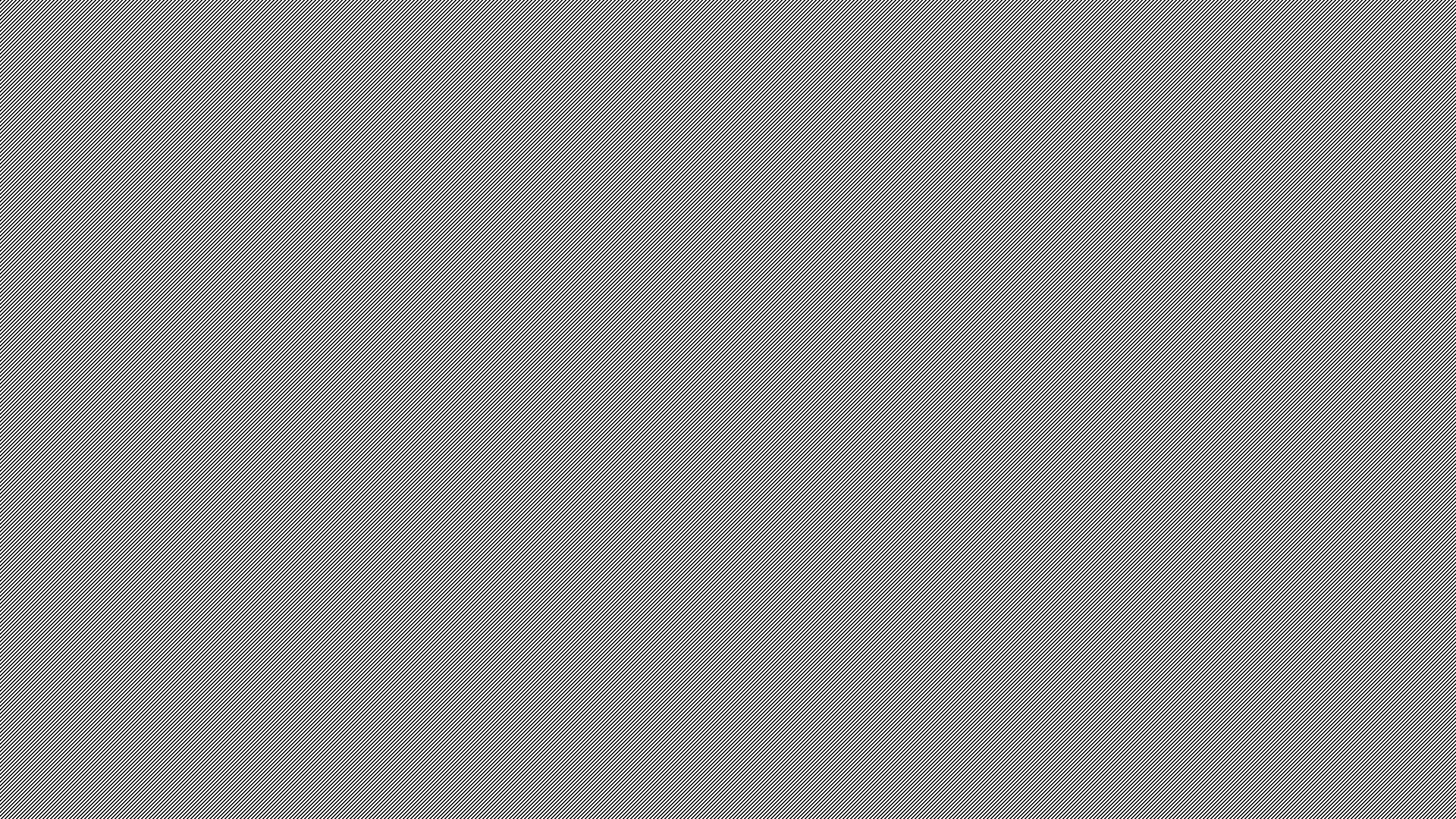 Medical Emergency Procedures
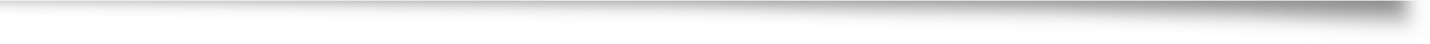 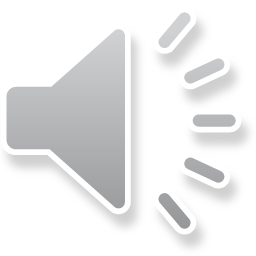 Fire safety and procedure
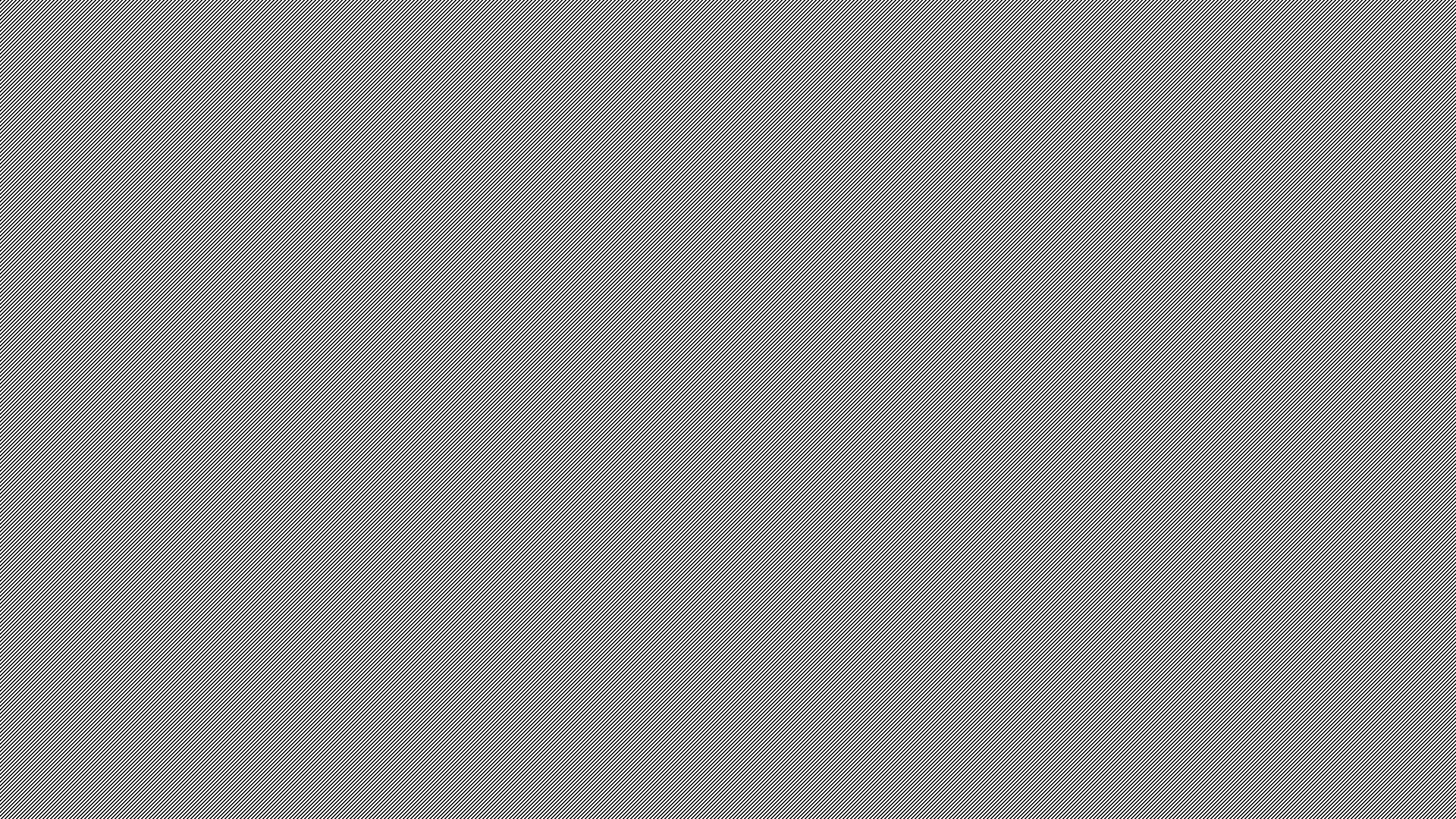 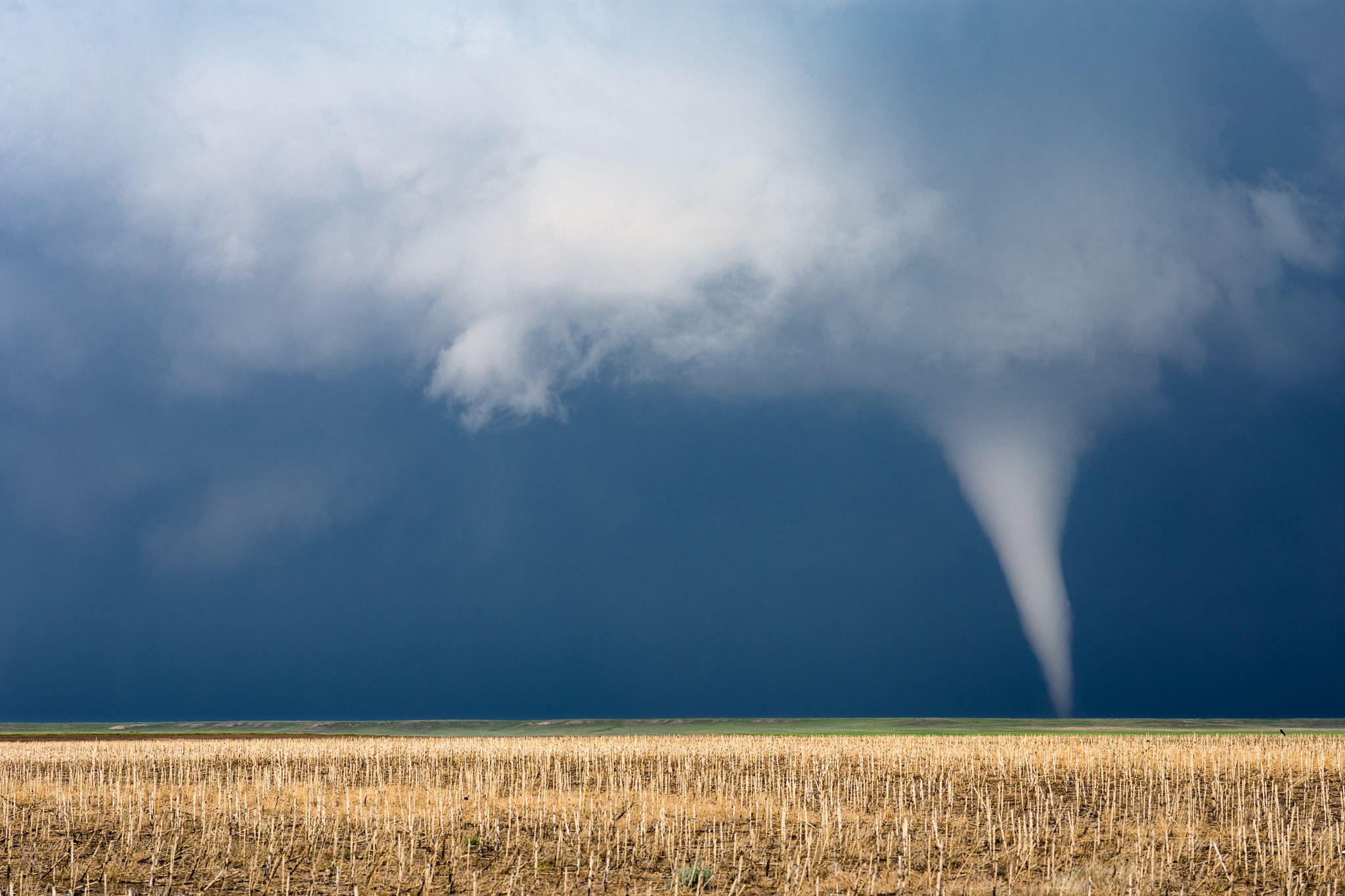 Tornadoes
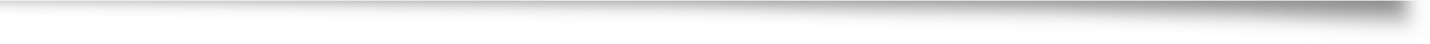 Staff will monitor the radio and notify Supervisor immediately
Staff will avoid glass areas and exterior walls and will not leave the home unless existing conditions deem it advisable. 
After the advisory is over report injuries and damage to emergency medical authorities via 911 first and agency Supervisor second. The Supervisor will notify the case manager (CM) and document the incident in the consumer chart.
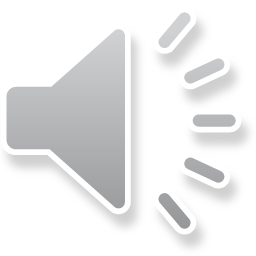 Winter Wordsof Warning
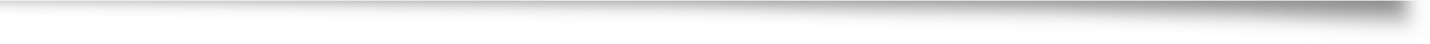 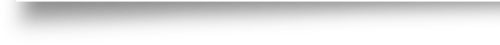 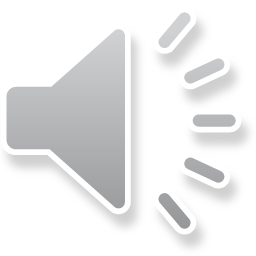 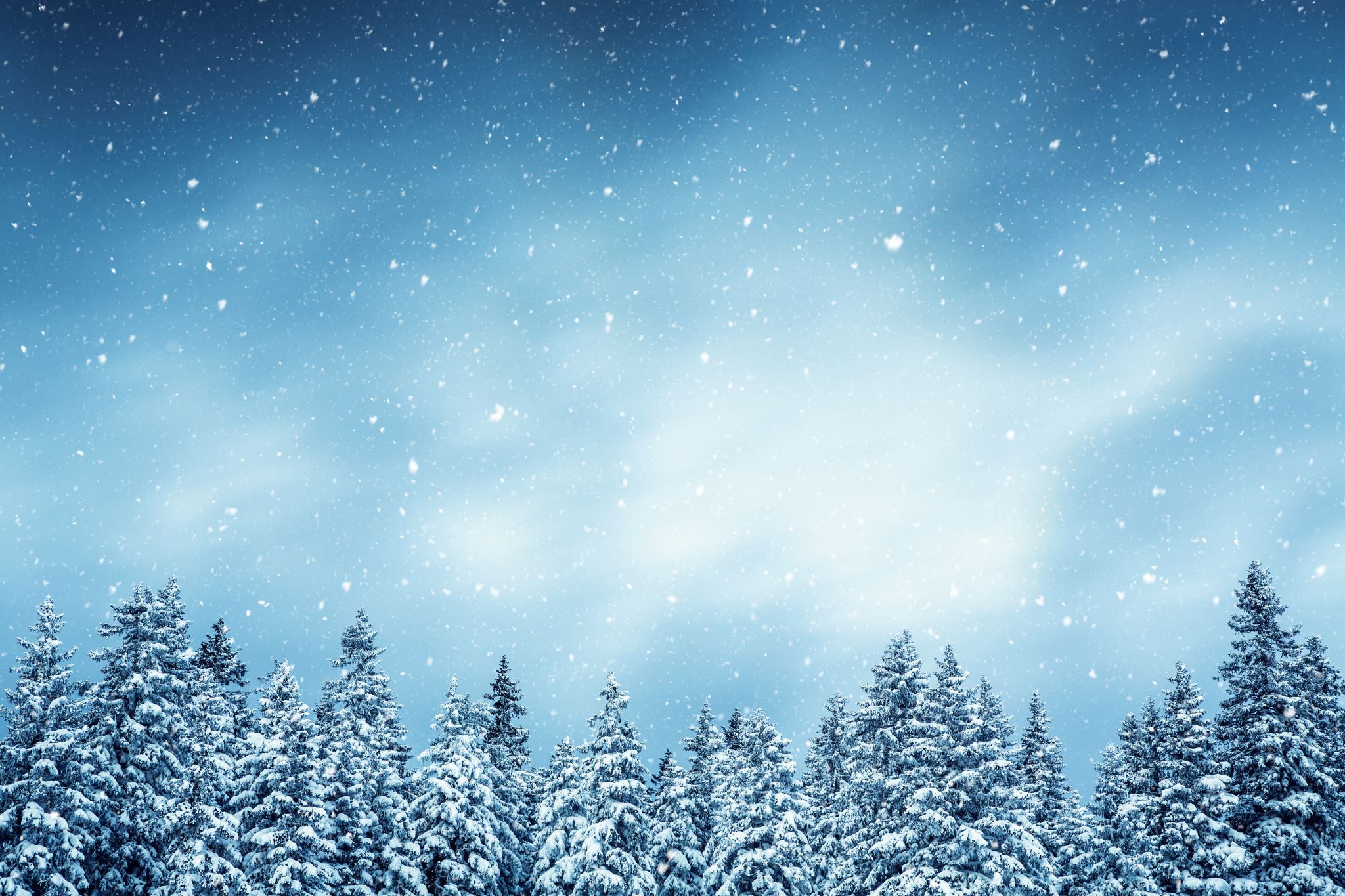 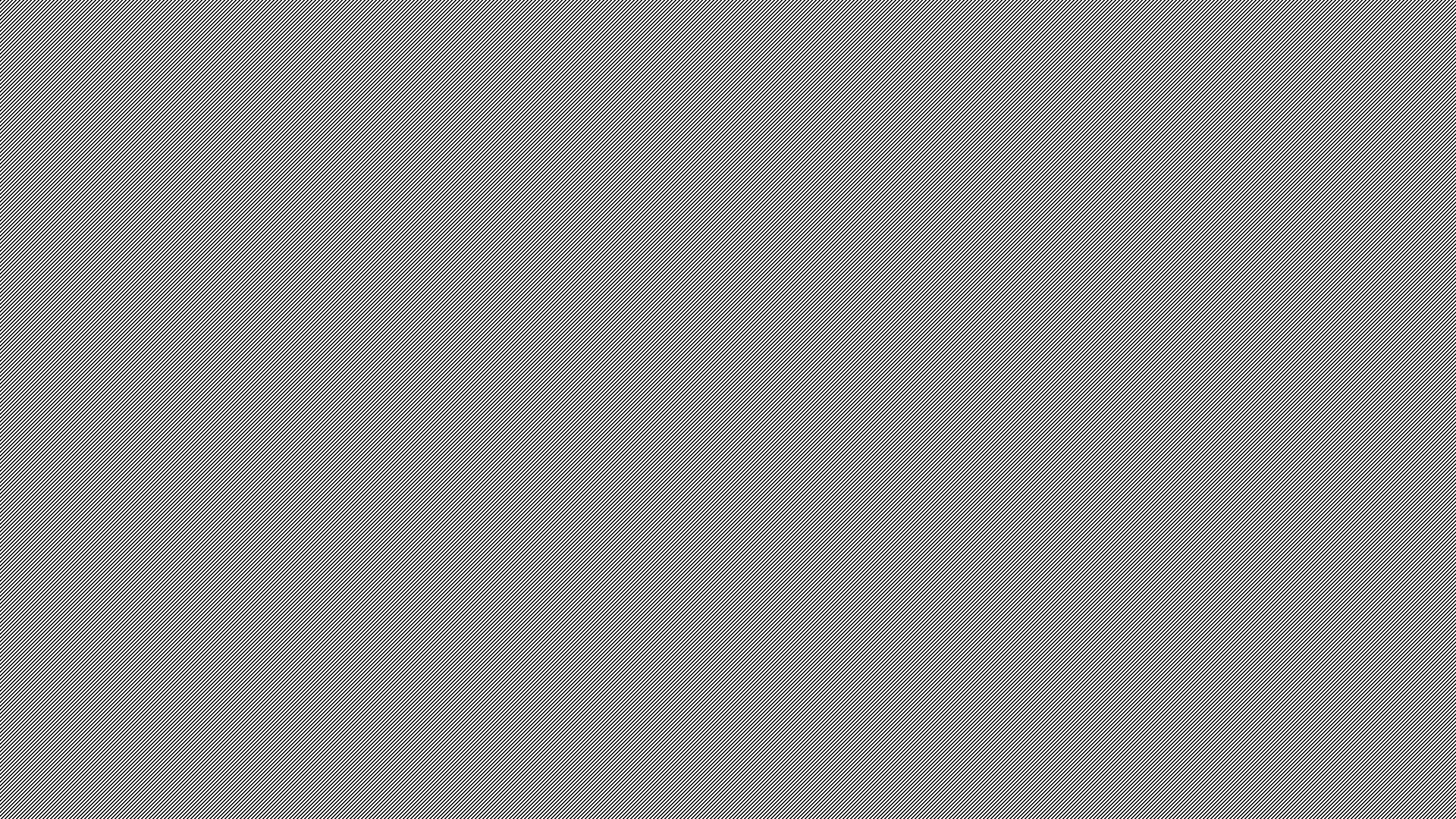 Winter/Blizzard Storm Procedures
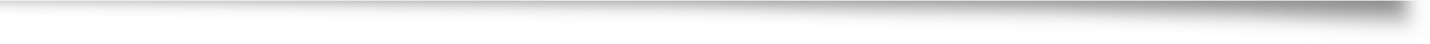 If a winter storm is on its way, the Administrator will ensure that the staff members are aware of the importance of listening to the radio or television for weather updates.  
If heat is not available, staff will close off unused rooms, seal cracks around doors and cover windows using blankets, pillows, clothing, etc.
Staff will contact the agency Administrator, who will reach the consumer’s representative/emergency contact(s) for emergency pick up. 
Staff will contact 911 emergency authorities in the event that no other transportation for any consumer is available.
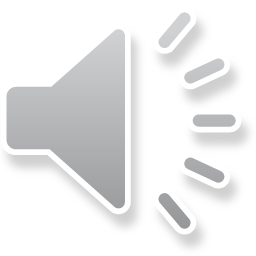 Home safety
This Photo by Unknown Author is licensed under CC BY
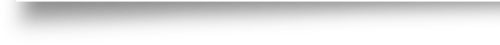 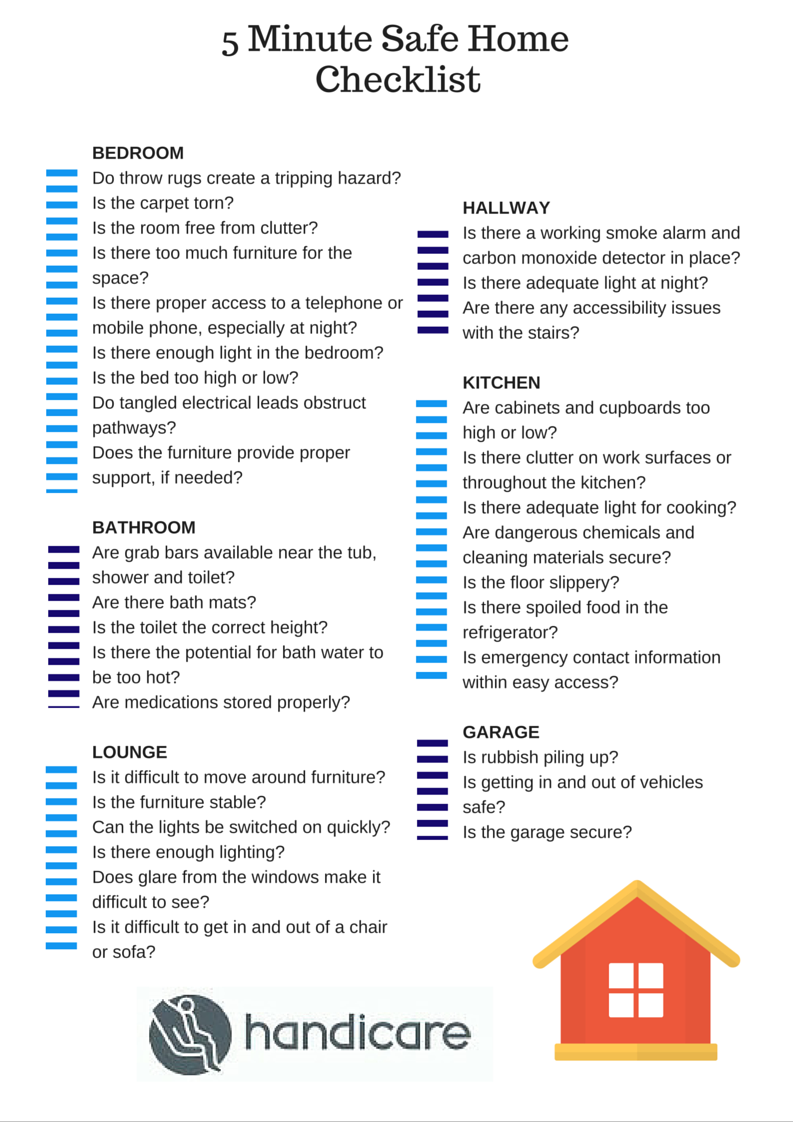 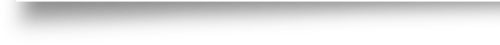 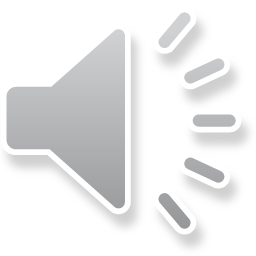